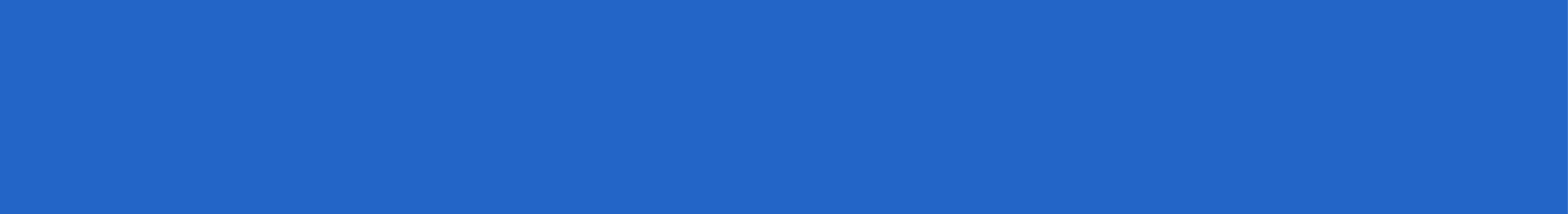 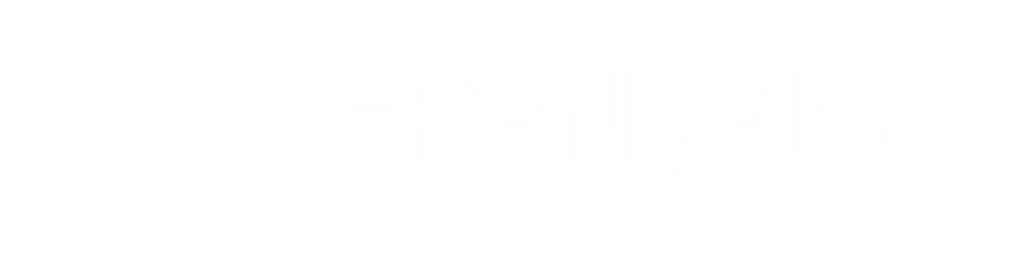 5-classe
Thème: La fête du printemps
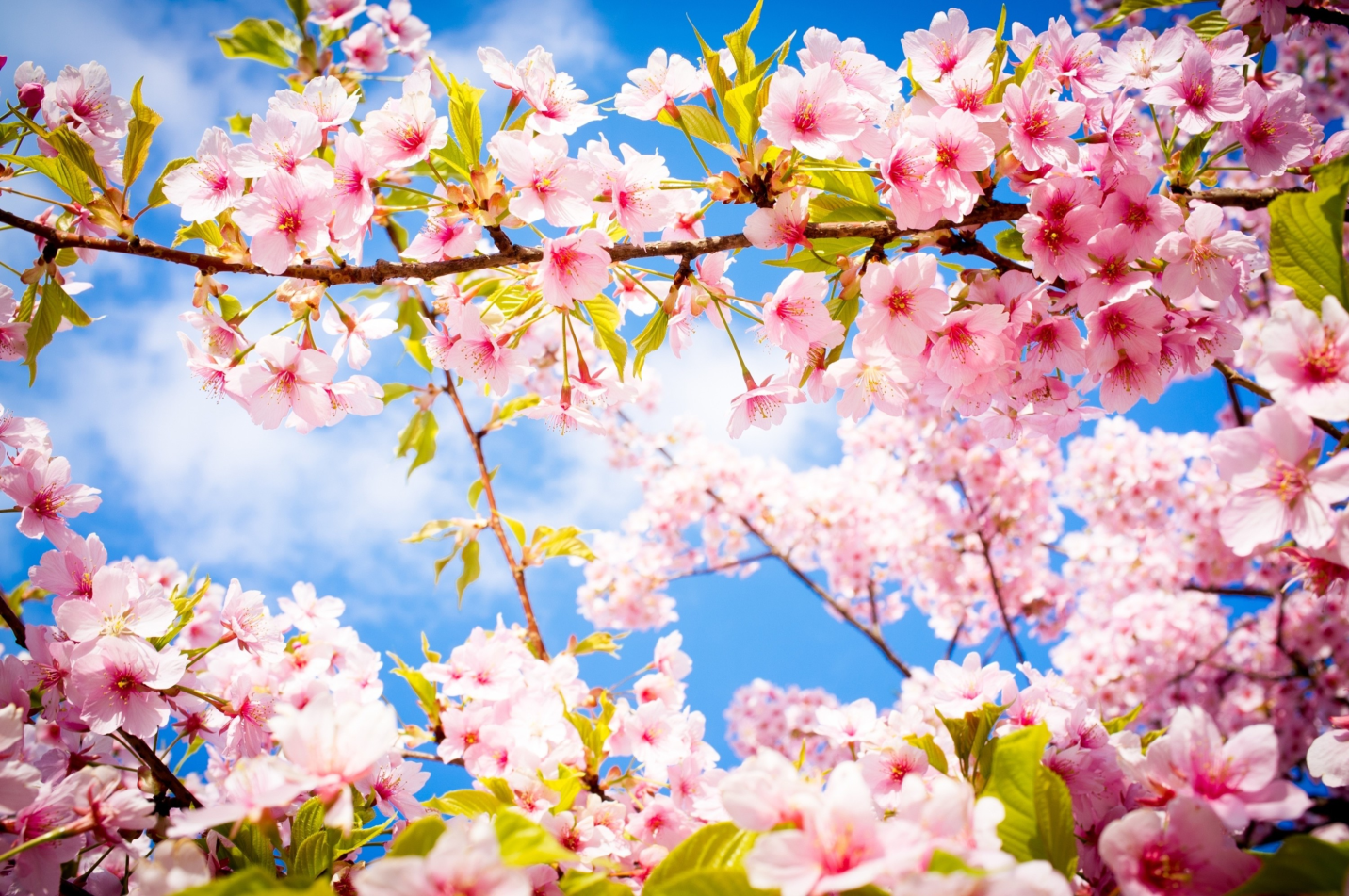 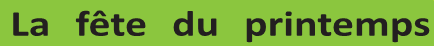 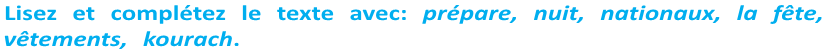 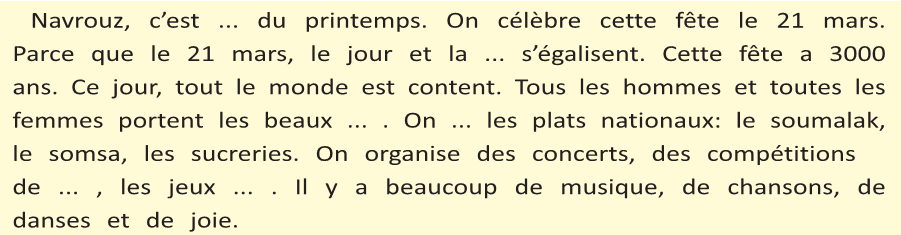 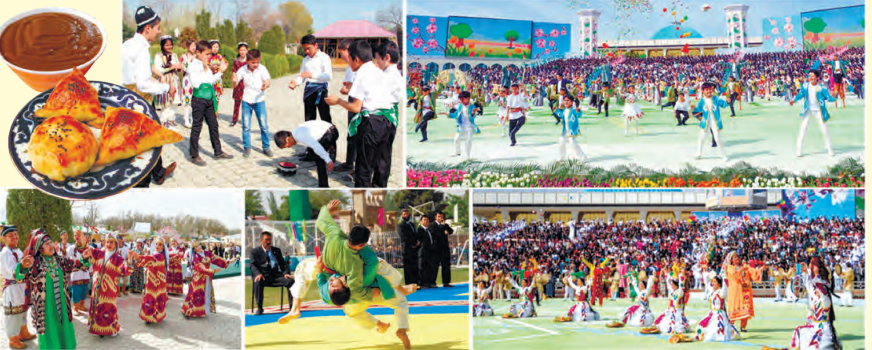 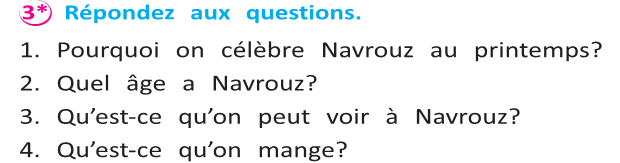 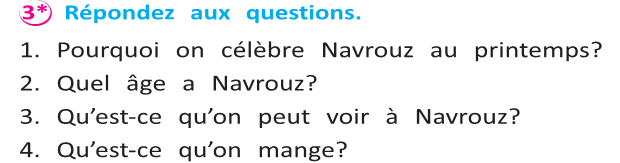 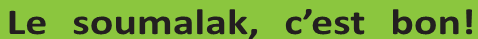 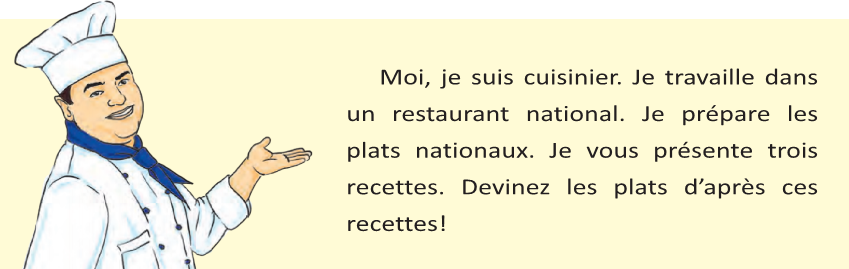 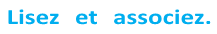 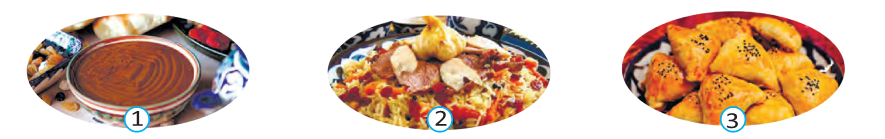 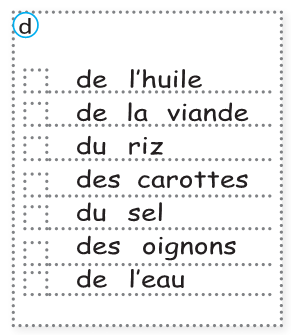 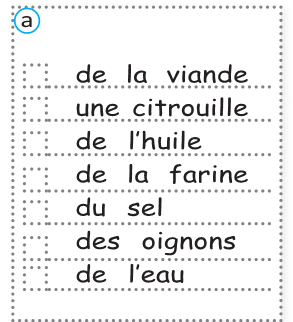 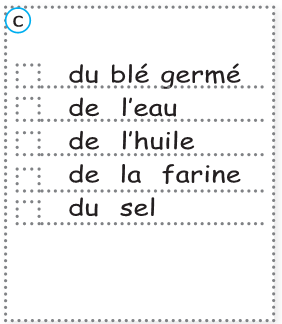 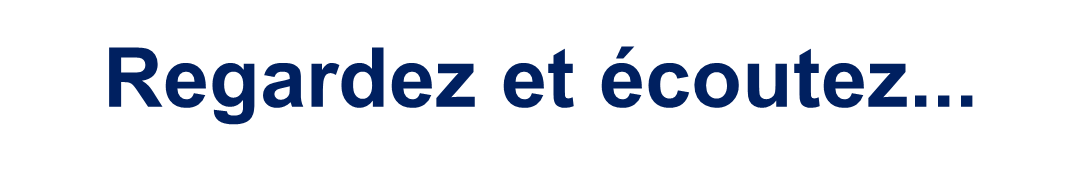 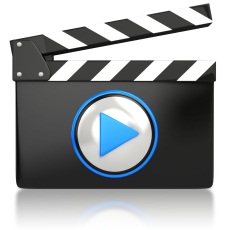 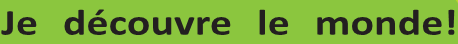 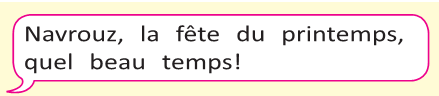 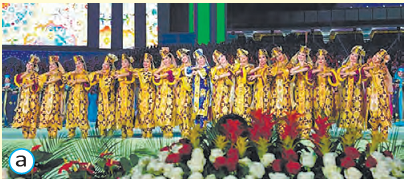 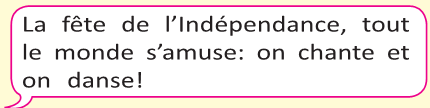 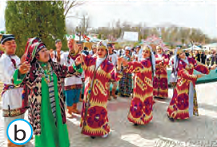 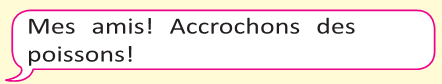 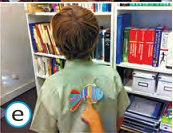 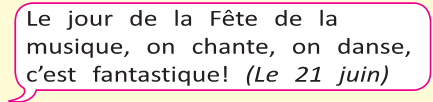 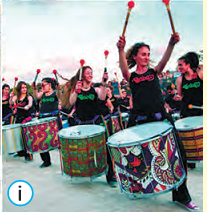 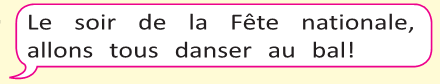 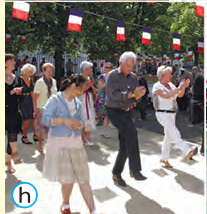 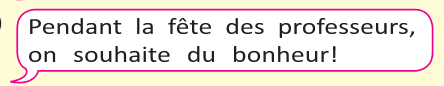 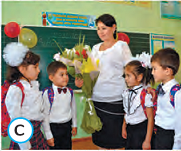 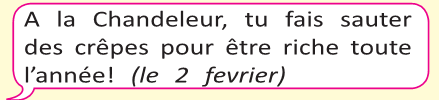 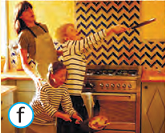 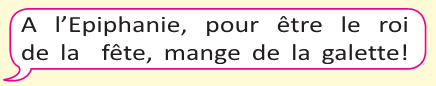 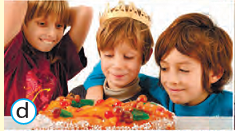 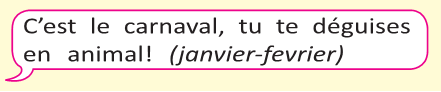 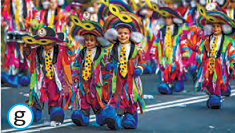 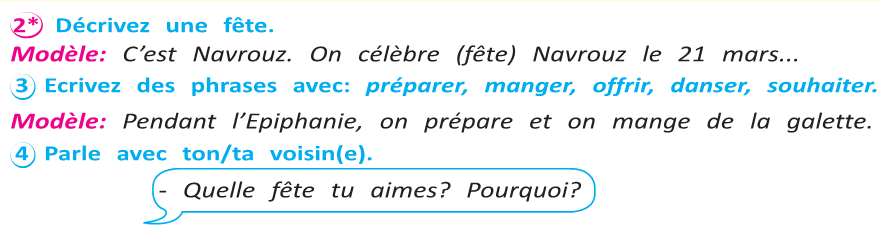 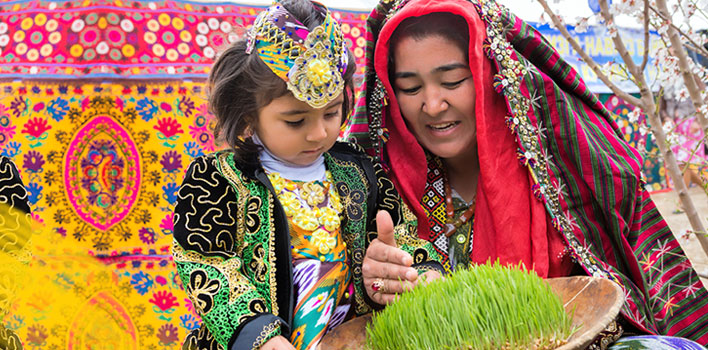 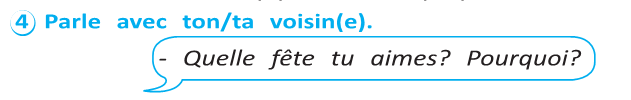 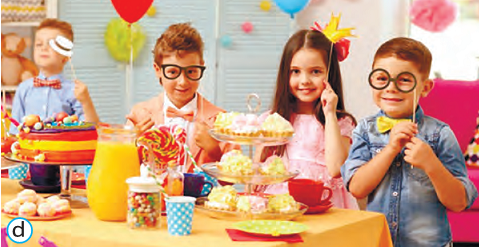 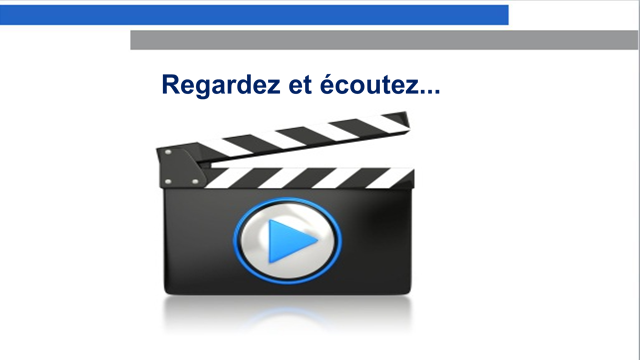 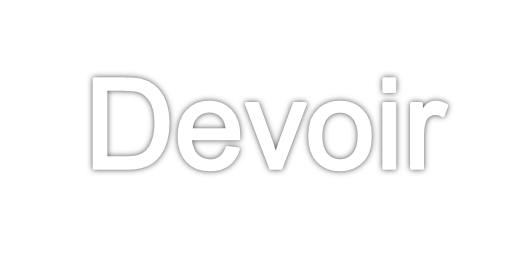 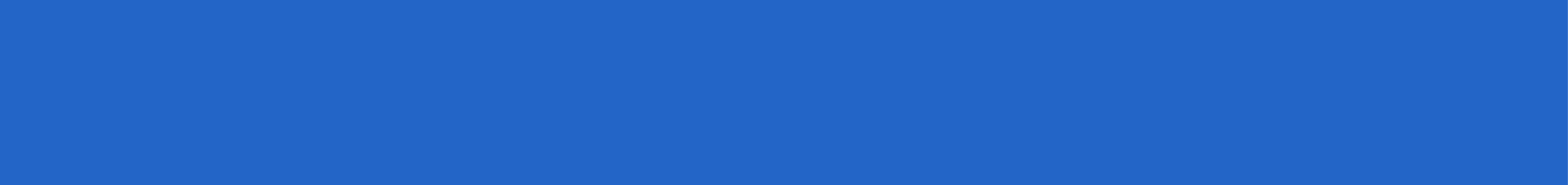 1. Faites les activités à la page 93.
2. Apprenez les mots nouveaux.
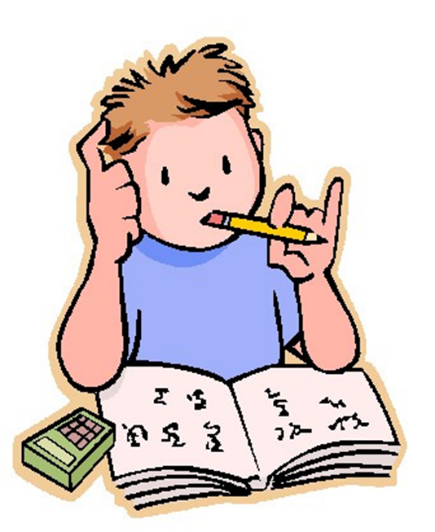 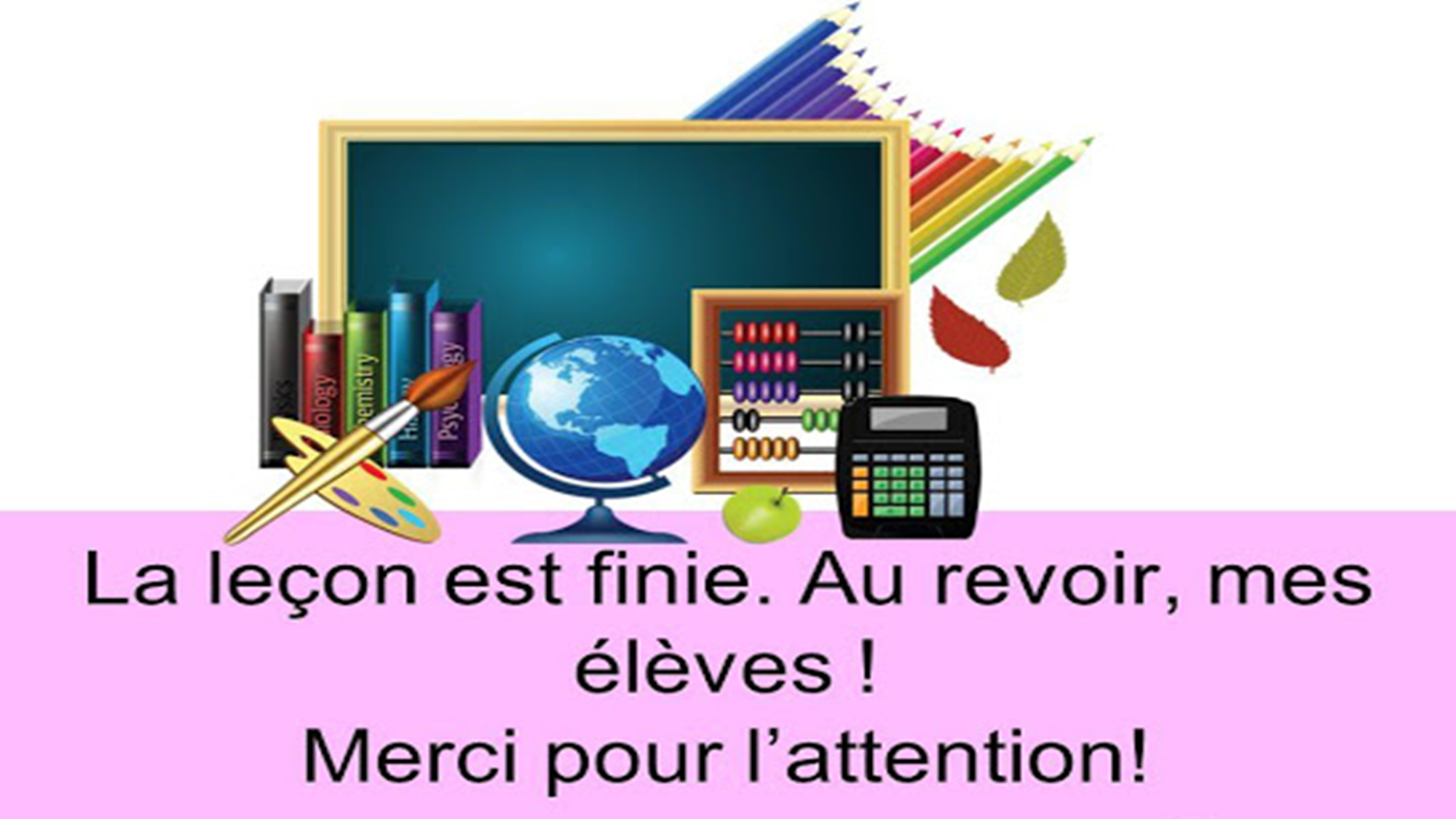